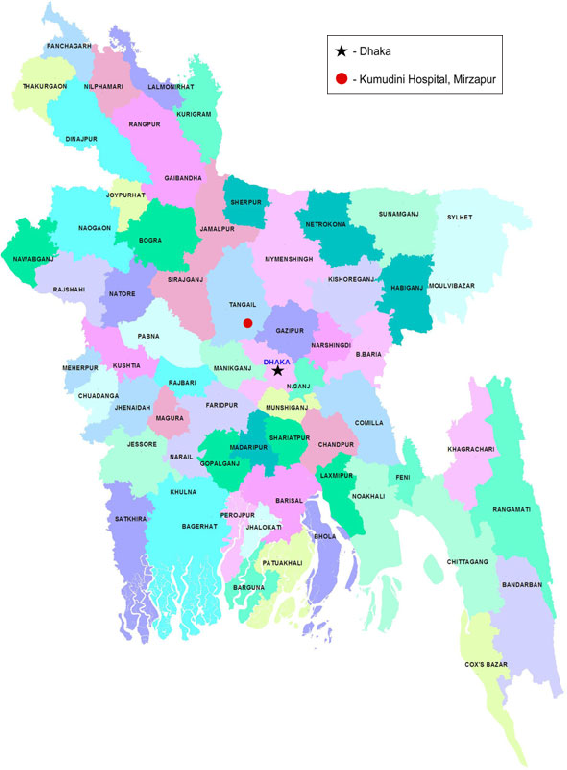 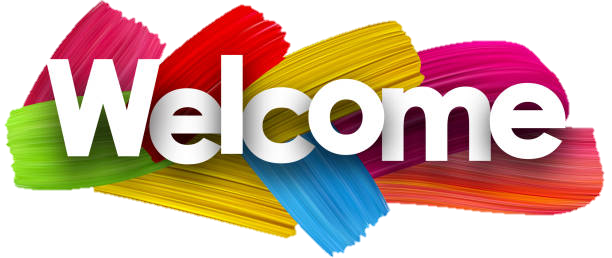 my
dear
students
Prepared By
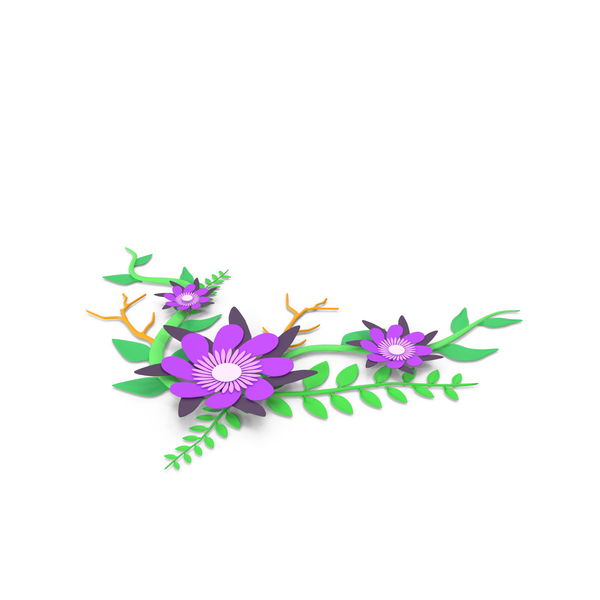 Lesson Detail
Md. Sultan-ul Arefin
Assistant Teacher
Gurudaspur Model Govt. Primary School
Gurudaspur, Natore.
Class: Five    Unit: 10        Lesson: 1 Lesson Title: My home district. Today’s lesson: A (Read)
Part of the lesson: My home…through the town. 
Time: 40 minute
Map of Kishoregonj District
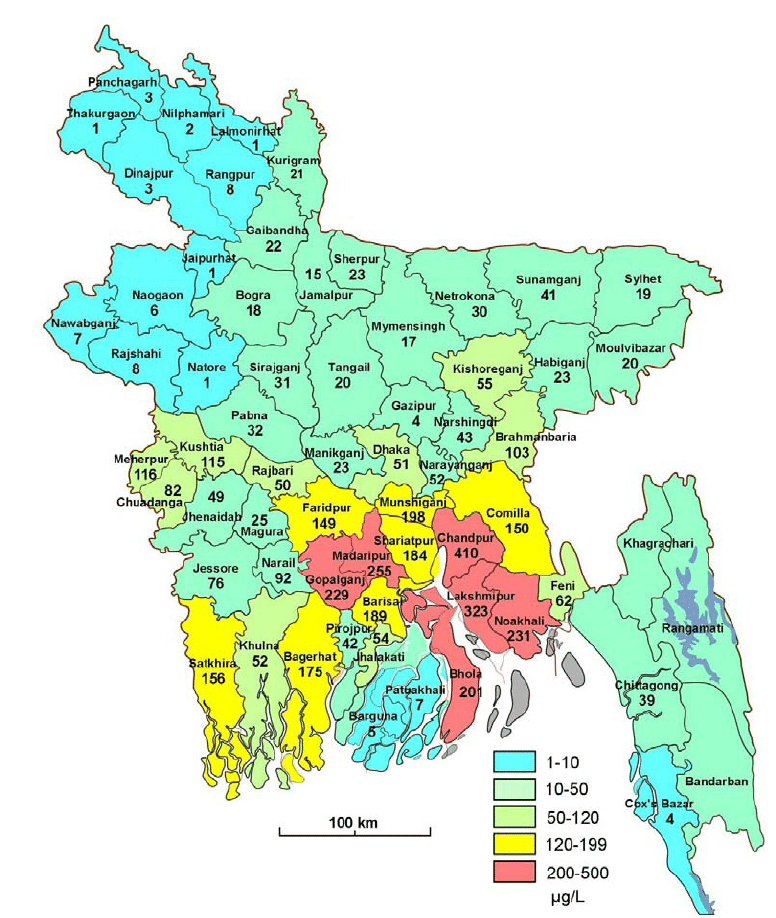 Map of Bangladesh
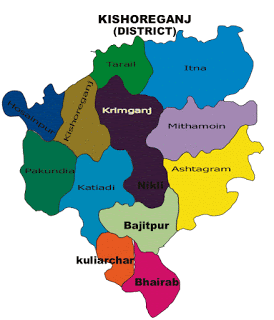 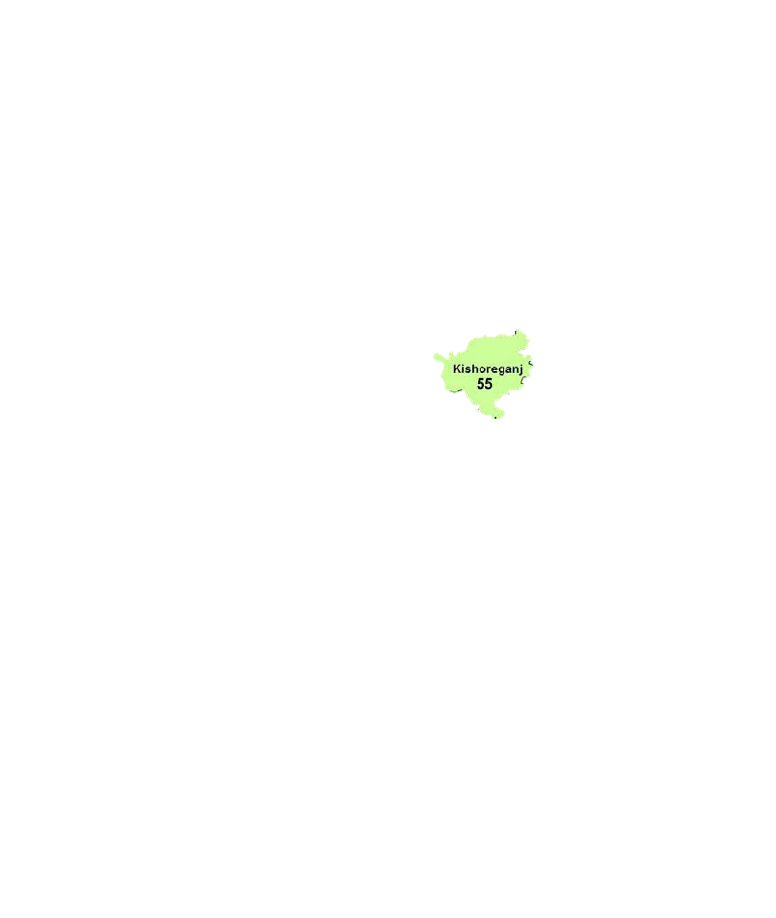 Declaration of Topic
Well, To day we are going to read-
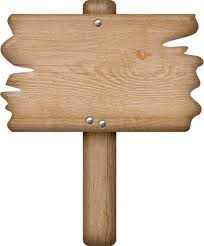 My home district
     A. Read about Mamun’s home district. Page: 38
Learning outcomes
Students will be able to-
Speaking
1.3.1  recognize which words in a sentence are stressed.
3.3.1  understand questions about objects around them.
3.4.1  understand statements made by the teacher and students.
Listening
1.1.1  say words, phrases and sentences with proper sounds and stress.
1.1.2  say sentences with proper intonation.
1.5.1  read words, phrases and sentences in the text with proper pronunciation, stress and intonation.
1.6.1  recognize and read statements, commands, greetings, questions and answers.
Reading
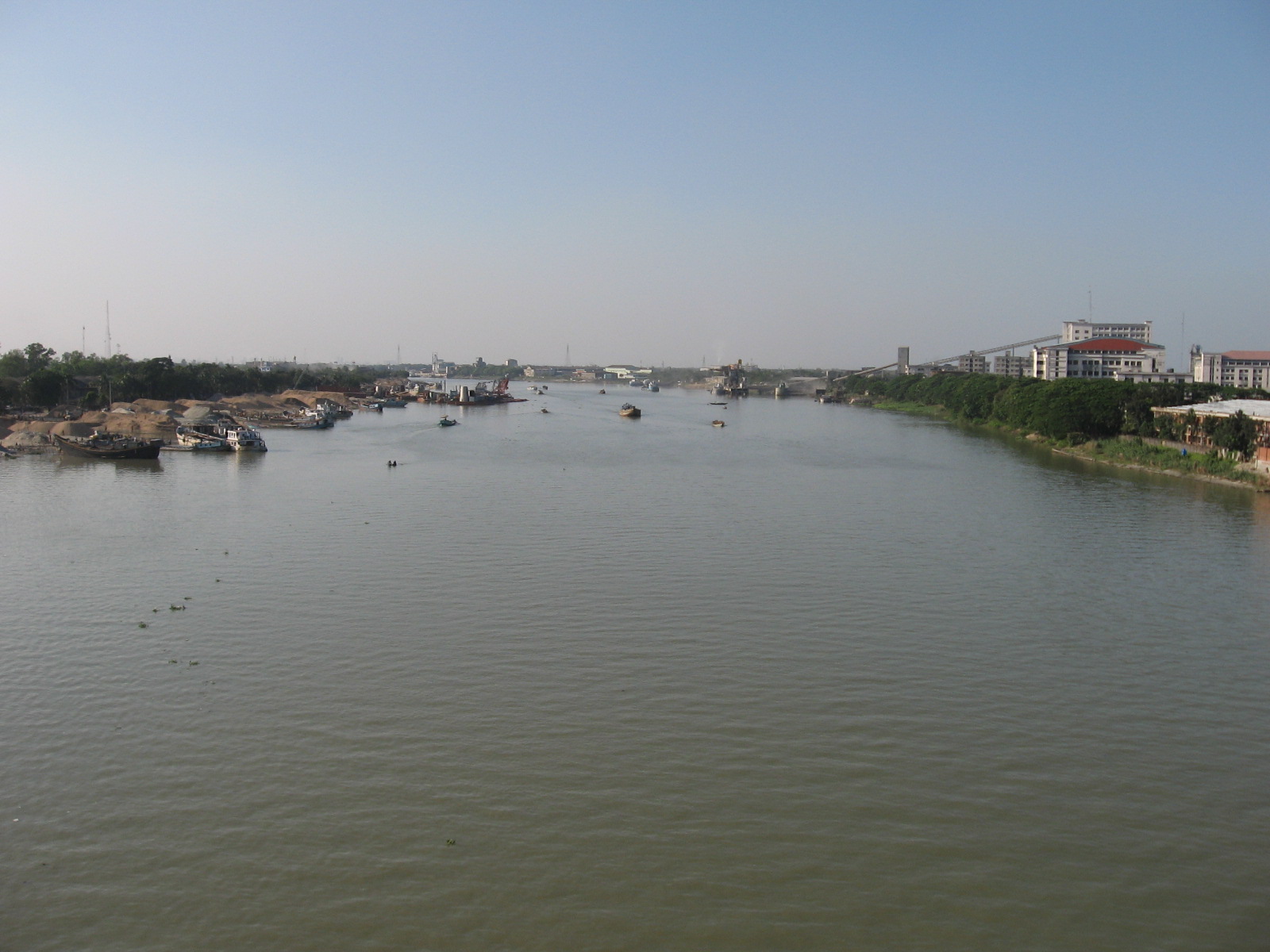 Kishoregonj municipality
River Narasunda
About
Kishoregonj
Area
Place
Vocabulary teaching
Old
Flow
Aged
Move
Through
Landlord
Landower
Across
Square
Quadrangle
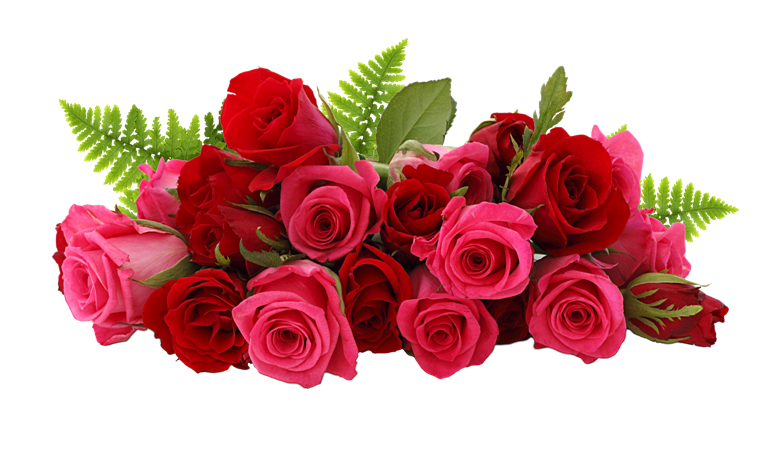 A
B
a. Area
i. Aged
ii.
b. Landlord
Match the words of the column A with their similar meaning in column B
iii. Place
c. Through
iv. Move
d. Old
v. Landower
e. Flow
vi.
vii. Across
Teacher’s Model Reading
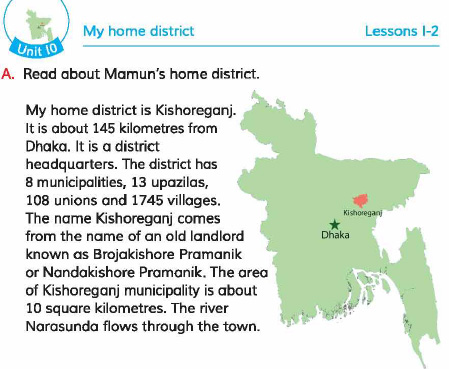 Dear students, open your English book at page 34. I am reading the text loudly, please put your fingers on the text.
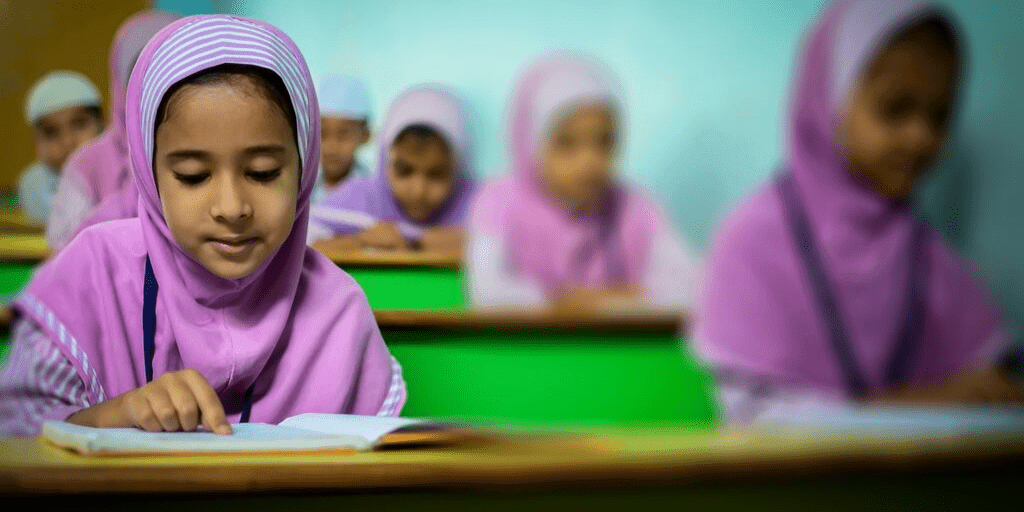 Practice
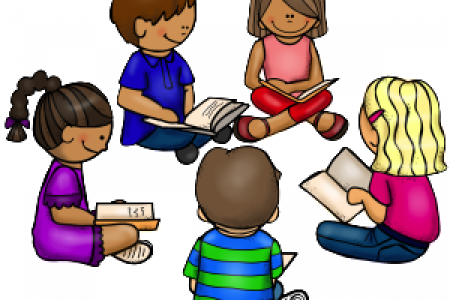 Group Reading
In this stage the students will read the text in group.
Practice
Pair Reading
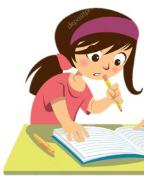 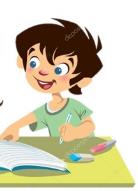 In this stage the students will read the text in pair.
Practice
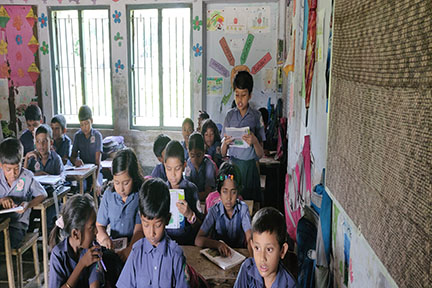 Individual Reading
In this stage one student reads the text and others listen.
Practice
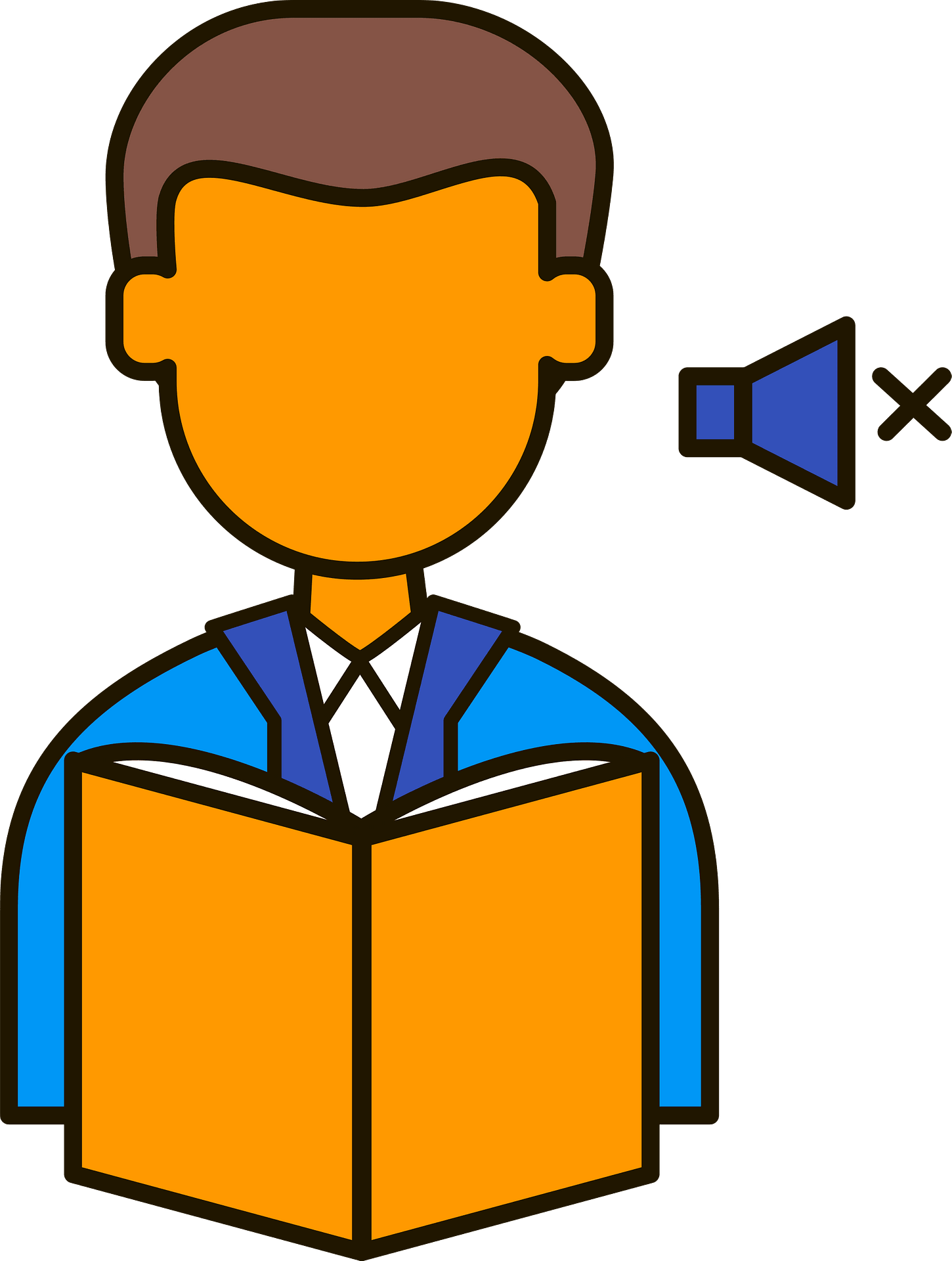 Silent Reading
Students, please read the
text silently and try to understand.
Group work
Ask and answer the question orally
Upazila Group
Union Group
Village Group
Say the name of some important places of Kishoregonj.
What is the size of Kishoregonj town?
What does consist the Kishoregonj district?
How far is Kishoregonj from Dhaka?
Pair work
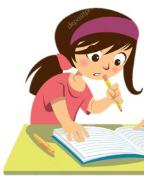 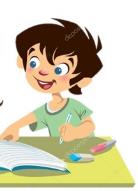 Ask and answer in pair.
1. How far is Kishoregonj from Dhaka?
2. How many municipalities and upazilas are there in Kishoreganj?
3. How did Kishoregonj get its name?
4. Which river flows through the town?
Task
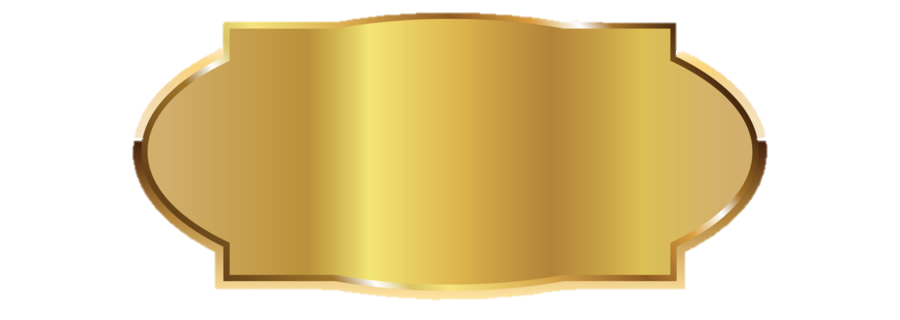 Put tick mark on the correct answer:
1. How many municipalities are there in Kishoreganj?
Wrong answer
a. 8
Wrong answer
b. 9
Correct answer
c. 10
Wrong answer
d. 11
2. How many upazilas are there in Kishoreganj?
Wrong answer
a. 10
Wrong answer
b. 11
Correct answer
c. 12
Wrong answer
d. 13
3. How many unions and in Kishoreganj?
Wrong answer
a. 15
Wrong answer
b. 14
Correct answer
c. 13
Wrong answer
d. 12
4. Which river flows through the town?
a. The Padma
Wrong answer
Wrong answer
b. The Jamuna
c. The Narasunda
Correct answer
Wrong answer
d. The Fuleshwari
Checking the learner’s learning
I will check the each and every student’s works properly. I will also directly help the weak student’s if they needed.
Task
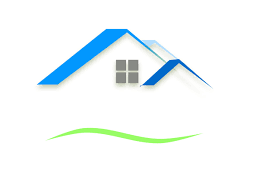 Home work
Read the text attentively at your home.
Dear student, please stay safe and use musk.
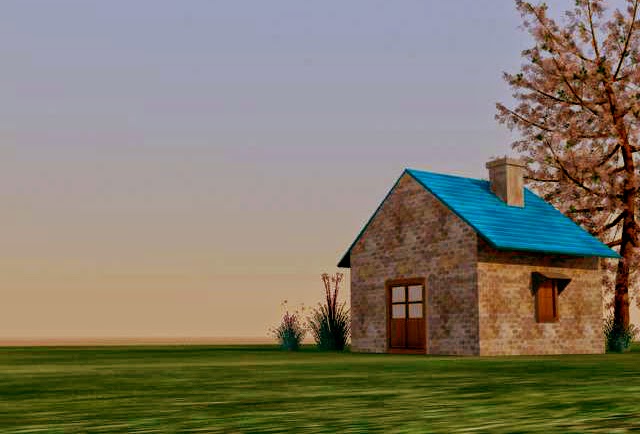 See you later, bye………
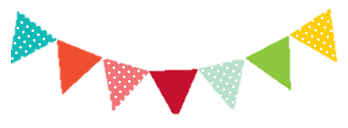 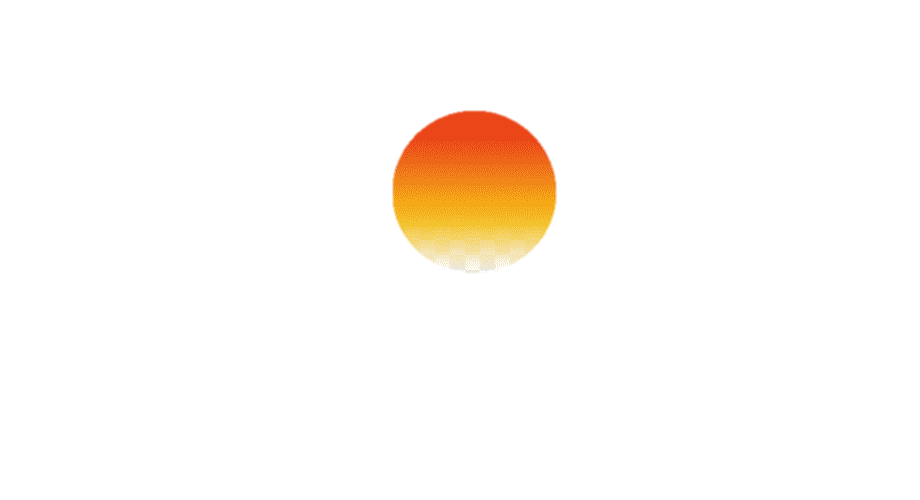